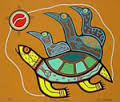 Canadian Aboriginals
Sacred Beliefs, Myths, and Stories
Beliefs - Animism
Everything in the world is alive.
All living things reside in close connection and harmony with one another and move in cycles.
Animism: all things, human and non-human, have spirits or souls, and that person or animal lives on after death through the presence of that spirit.
Beliefs - Animism
Most Aboriginal peoples believe in a supreme Creator.
Other spirits have power to guide human activity.
Inuit call the sea “Sea Woman.”
Iroquois call the sky “Sky Woman.”
Algonquin call the sky “Grandfather.”
Beliefs –Storytelling
Traditional Aboriginal storytellers had to earn the right to be a storyteller. 

They were important in teaching and in preserving the history of the group.
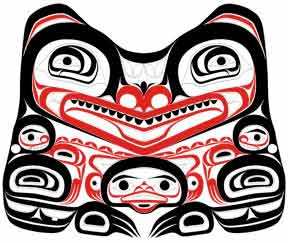 Myths and Legends
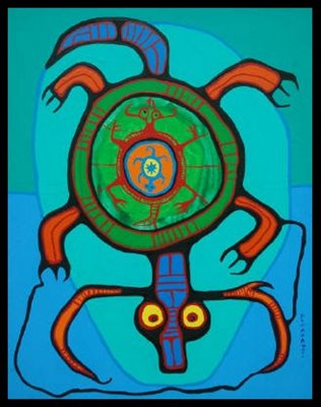 Traditionally told orally.
Offers a response to questions 
	of existence:
Why certain things in the environment are the way they are…
Where do we come from? 
Where do we go when we die?
Story of Sedna
https://www.youtube.com/watch?v=GGHgTseVzyw
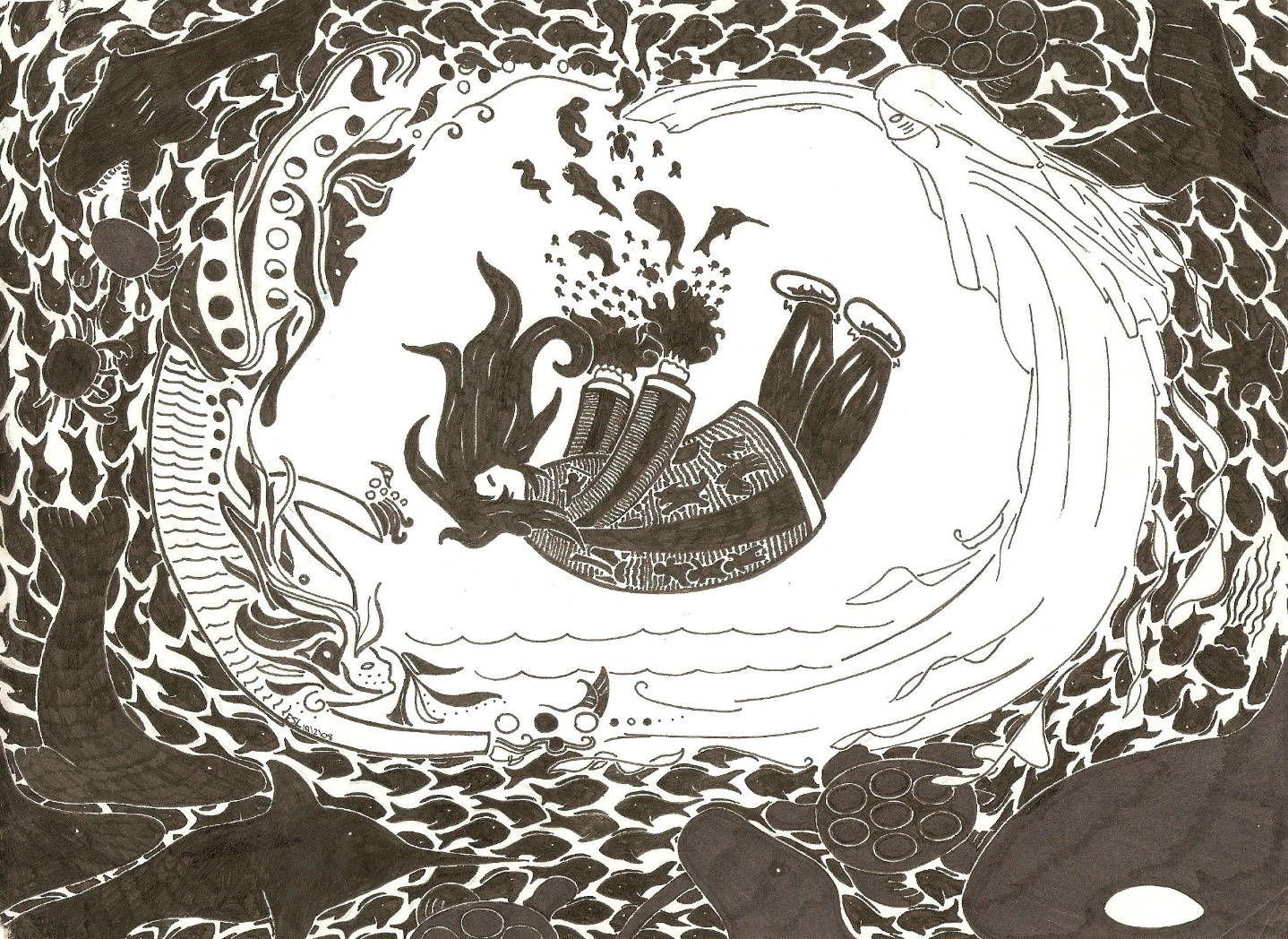 Earth Diver Creation Myth
Click Here
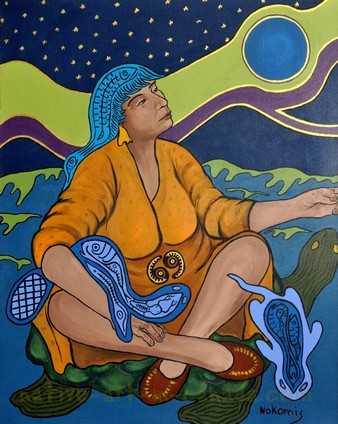 Watch this ancient Australian Aboriginal Myth
Click Here
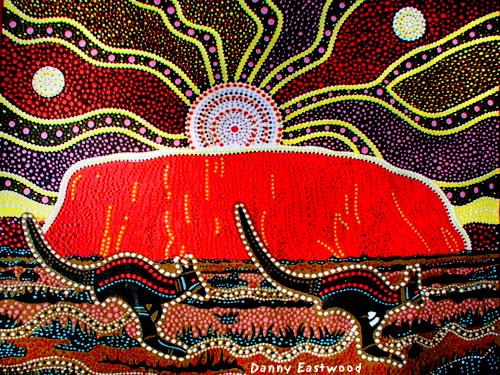 Native American Creation Myth
Click Here
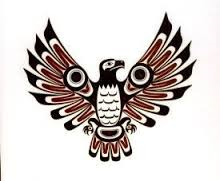 Watch this Ojibyway Creation Story to deepen your understanding of the nature of a myth.
Click Here
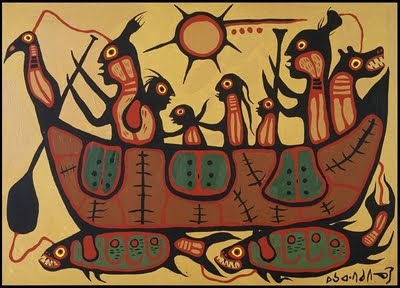 THE BIG ROCK STORY
Watch this myth told to explain the existence of a big rock out in B.C.

Click Here

https://www.youtube.com/watch?v=4kLlk4MmJKw
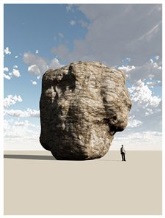